World War 2
By Penny and Owen
Planes
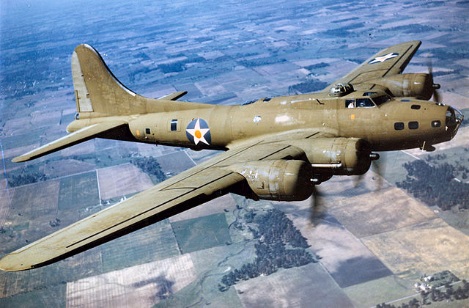 Planes were used for bombing cities. German planes only bombed big cities like London because they wanted to cause massive destruction.
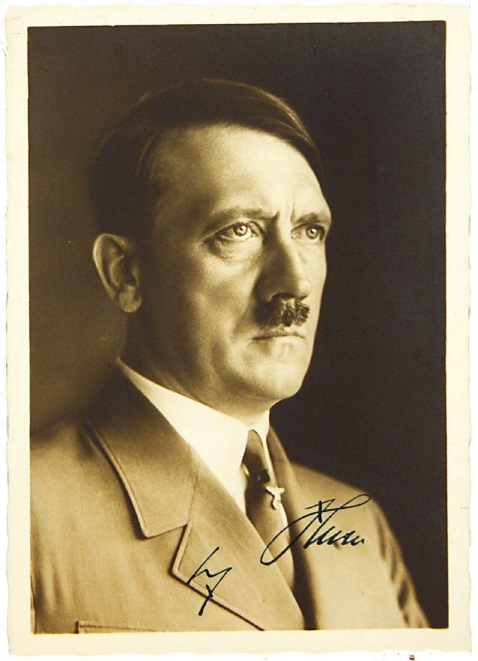 Adolf Hitler
Adolf Hitler was a mean man who led Germany. Hitler made Jews wear a star, this was so if anyone saw someone with a star then they would kill them.
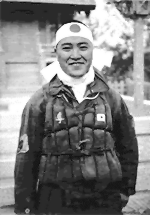 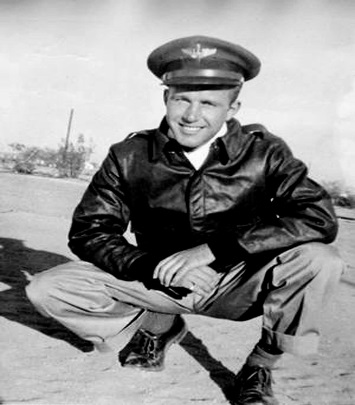 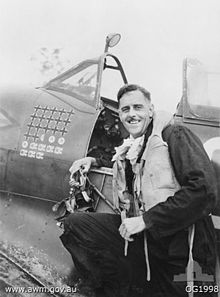 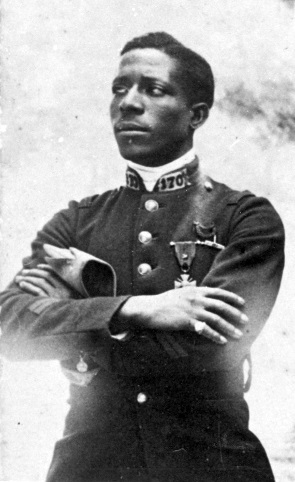 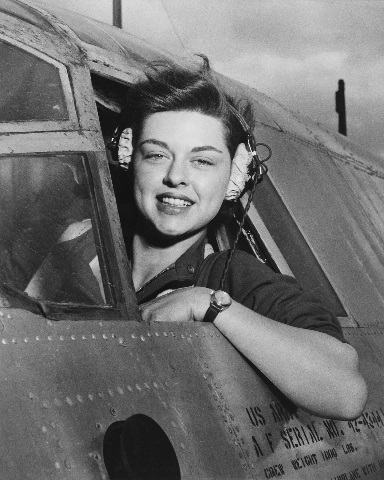 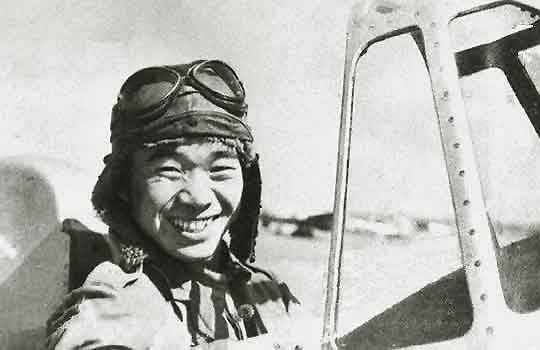 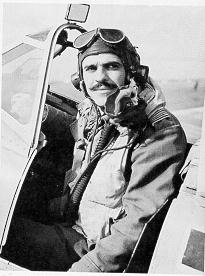 Pilots
Pilots in ww2 had be very clever and brave to fight in the war.
Footage of World War 2 bombing
https://www.youtube.com/watch?v=aeDvY4s7KDc
Click the link to watch the footage of planes bombing.
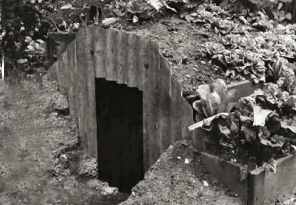 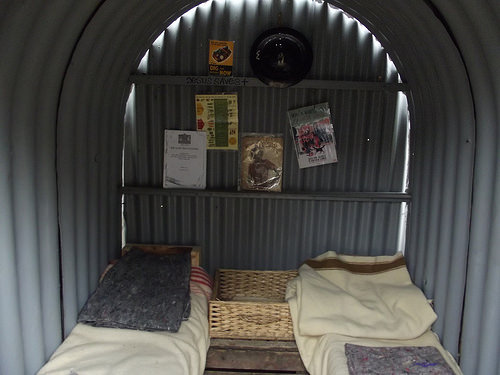 Anderson Shelter
Anderson Shelters were made out of metal and covered in soil, food such as cabbage and tomatoes, flowers or plants.